Мудрые шутки гениальных людей
Часть 2
Самые лучшие мысли из когда-либо высказанных
Отдохновениеbahrova-hobby.ru
ОБРАЗОВАНИЕ
2
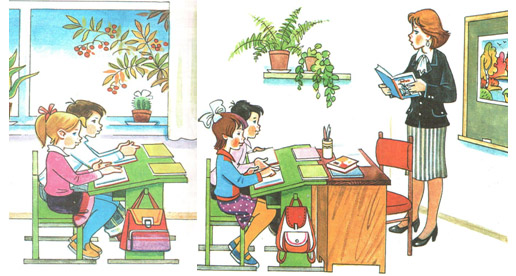 bahrova-hobby.ru
В человеческом невежестве весьма утешительно считать всё то за вздор, чего не знаешь
3
bahrova-hobby.ru
Денис Фонвизин
Образование – это то, что остаётся, когда мы уже забыли все, чему нас учили
4
bahrova-hobby.ru
Джордж Галифакс
Знания – обоюдоострое оружие, которое только обременяет и может поранить своего хозяина, если рука, которая держит его, слаба и плохо умеет им пользоваться
5
bahrova-hobby.ru
Мишель де Монтень
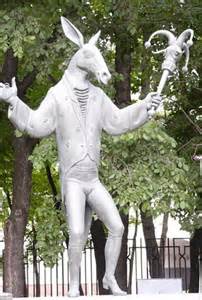 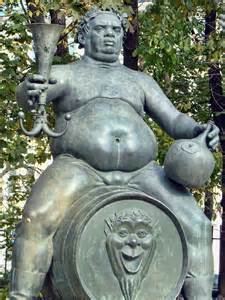 Нет ничего страшнее деятельного невежества
6
bahrova-hobby.ru
Иоганн Вольфганг Гёте
То, что мы знаем, - ограничено, а то, чего мы не знаем, - бесконечно
7
bahrova-hobby.ru
Пьер Симон Лаплас
Не тот глуп, кто не знает, но тот, кто знать не хочет
8
bahrova-hobby.ru
Григорий Сковорода
Образование – замечательное дело, надо лишь хоть иногда вспоминать о том, что ничему, что стоит знать, научить невозможно
9
bahrova-hobby.ru
Иоганн Гердер
Я знаю только то, что ничего не знаю
10
bahrova-hobby.ru
Сократ
Образование – это то, что умным открывает, а от глупых скрывает масштабы их незнания
11
bahrova-hobby.ru
Марк Твен
Итак, если есть у тебя разум, учись чему-нибудь, ибо разум без умения – тело без платья или человек без лица, ведь сказали: образование – лицо разума
12
bahrova-hobby.ru
Унсур аль Маали
О ВОСПИТАНИИ
13
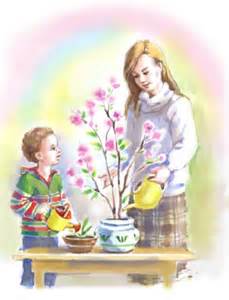 bahrova-hobby.ru
Воспитание – в счастье украшение, а в несчастье прибежище
14
bahrova-hobby.ru
Аристотель
Нравственность, влеченья, знаньязависят лишь от воспитанья
15
bahrova-hobby.ru
Себастьян Брант
В дурно воспитанном человеке смелость принимает вид грубости; учёность становится в нём педантизмом; остроумие – шутовством, простота – неотесанностью, добродушие – льстивостью
16
bahrova-hobby.ru
Джон Локк
Ничто так не научает, как осознание своей ошибки. Это одно из главных средств самовоспитания
17
bahrova-hobby.ru
Томас Карлейль
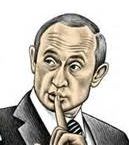 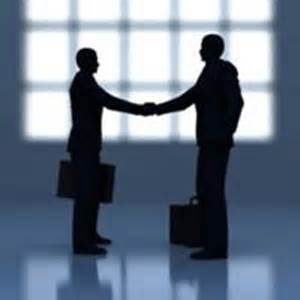 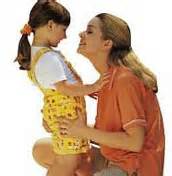 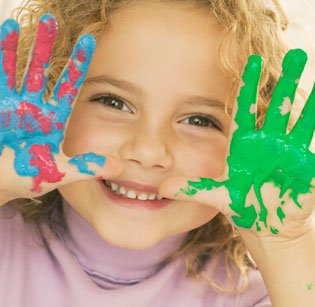 Говорят, что лучшее правило политики – не слишком управлять. Это правило столь же верно и в воспитании
18
bahrova-hobby.ru
Жан Поль Рихтер